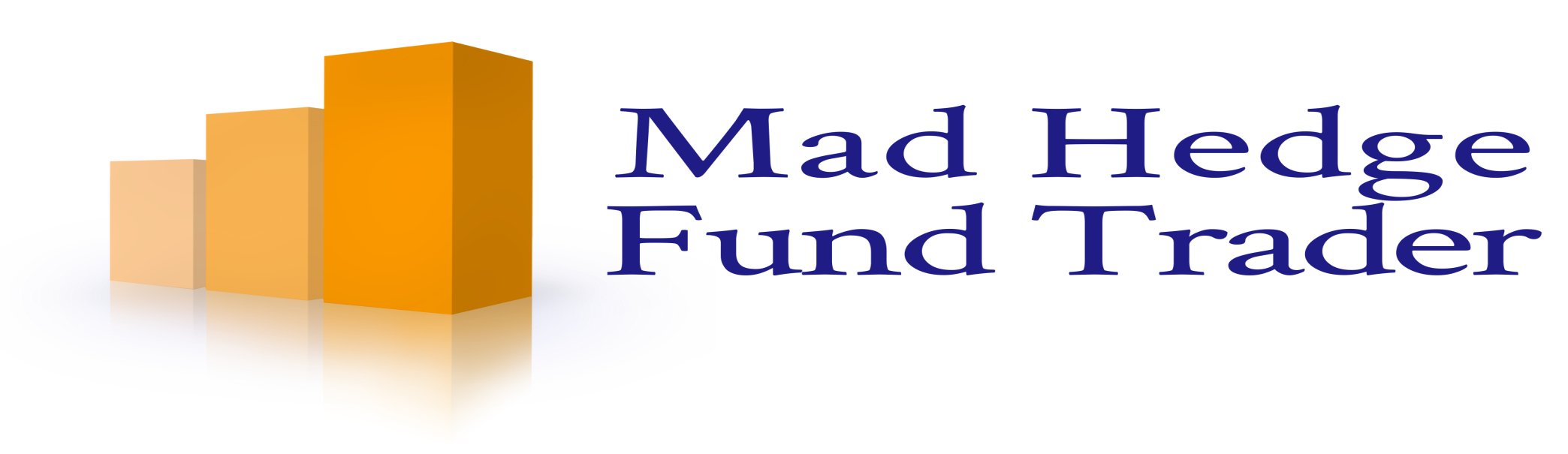 Mad Day Trader
Bill Davis
Webinar – September 6, 2017
Long Term
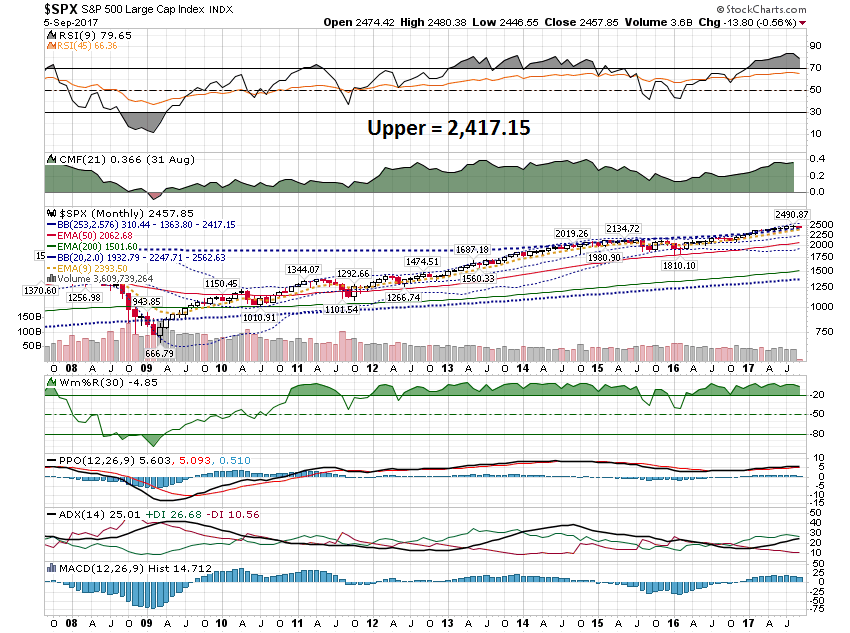 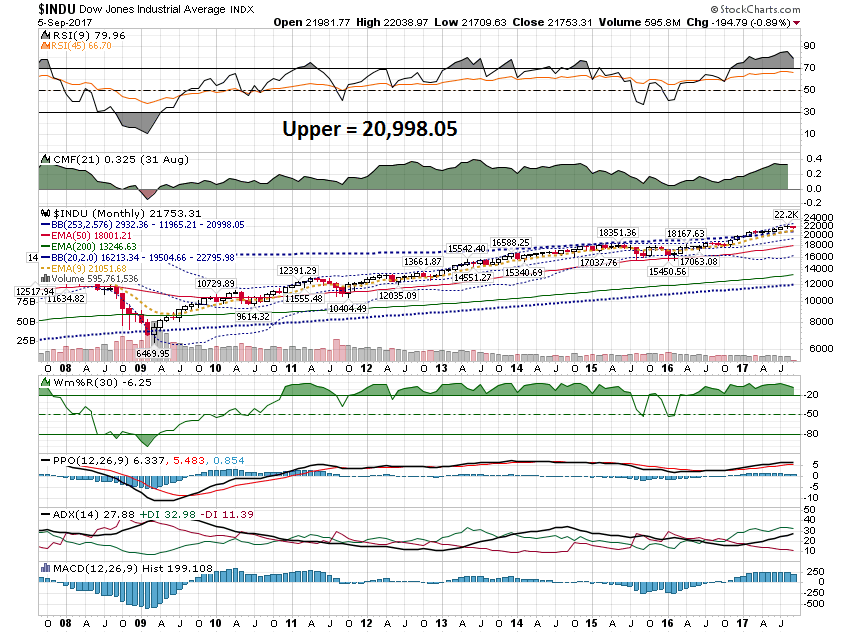 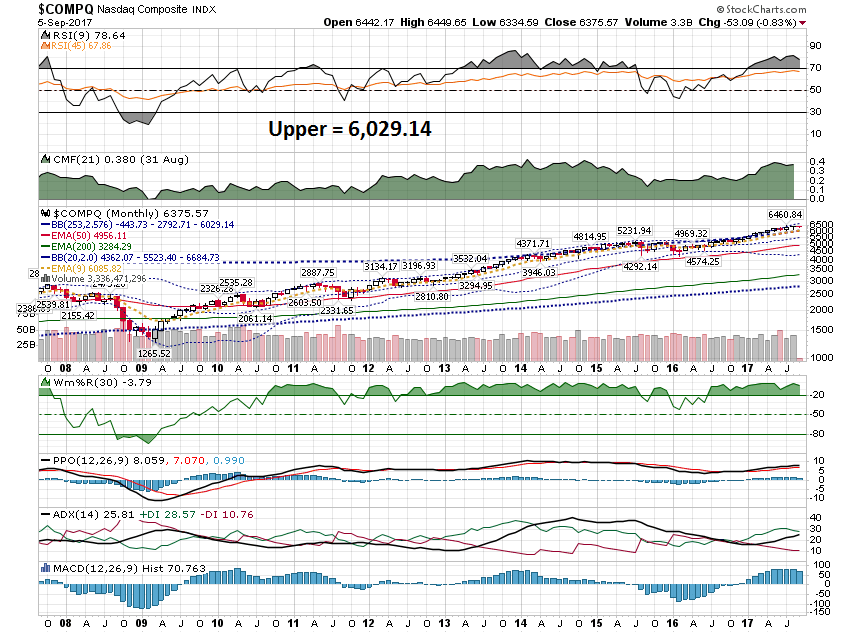 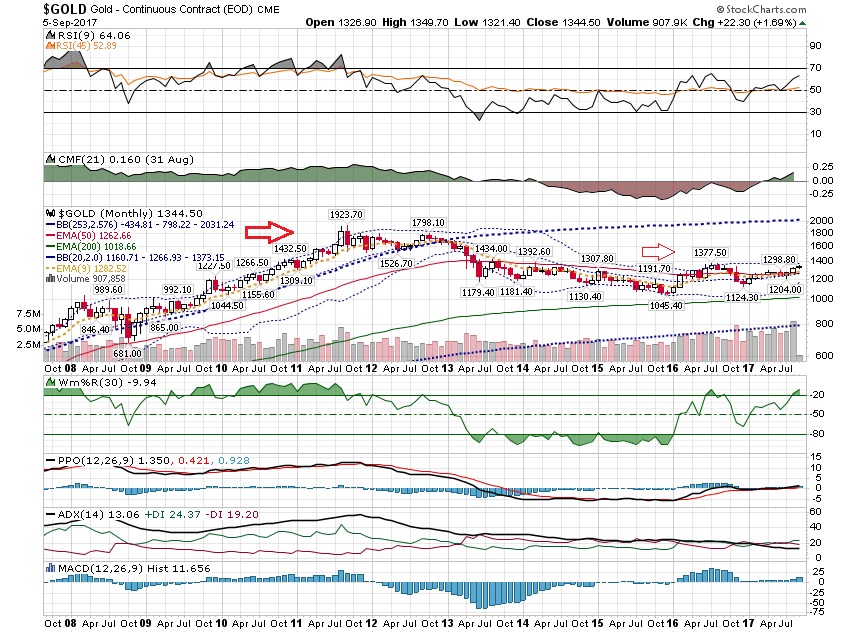 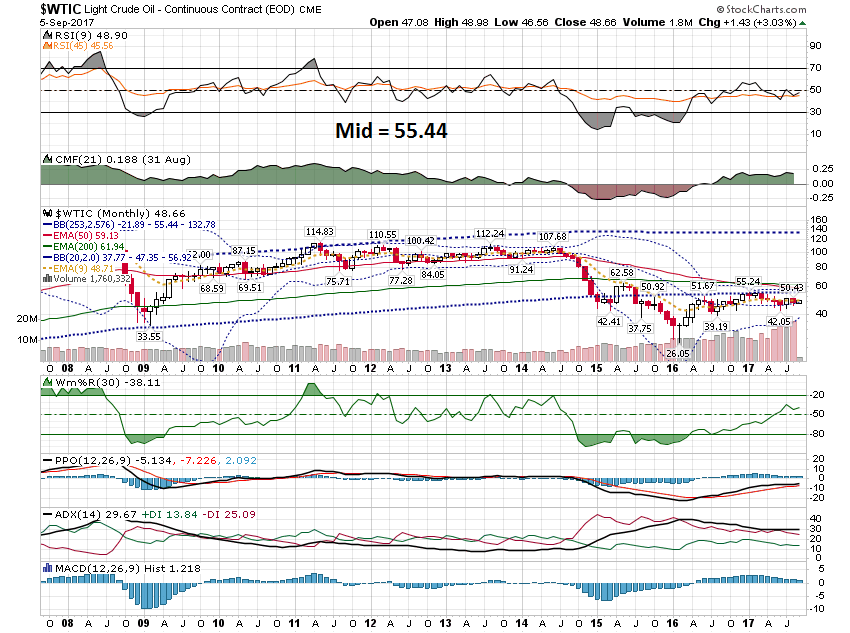 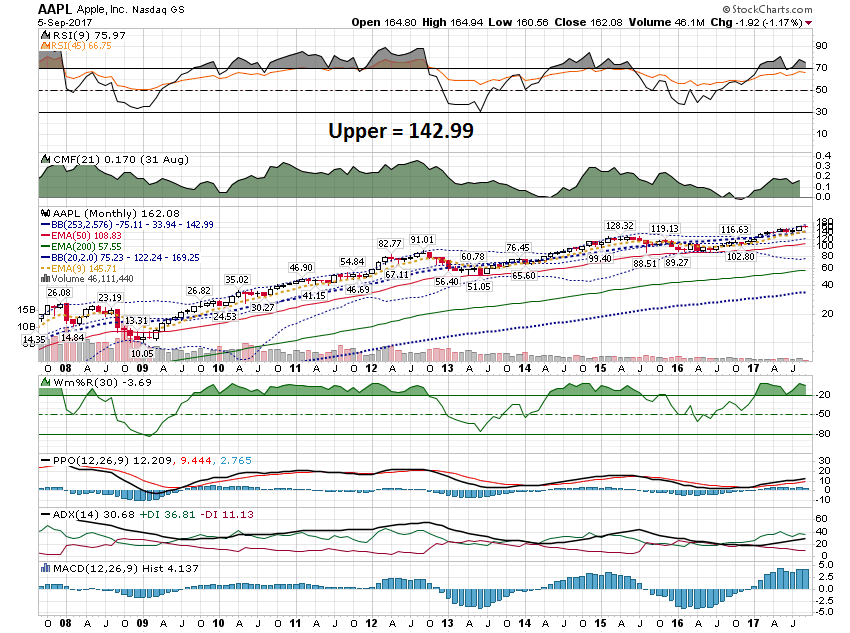 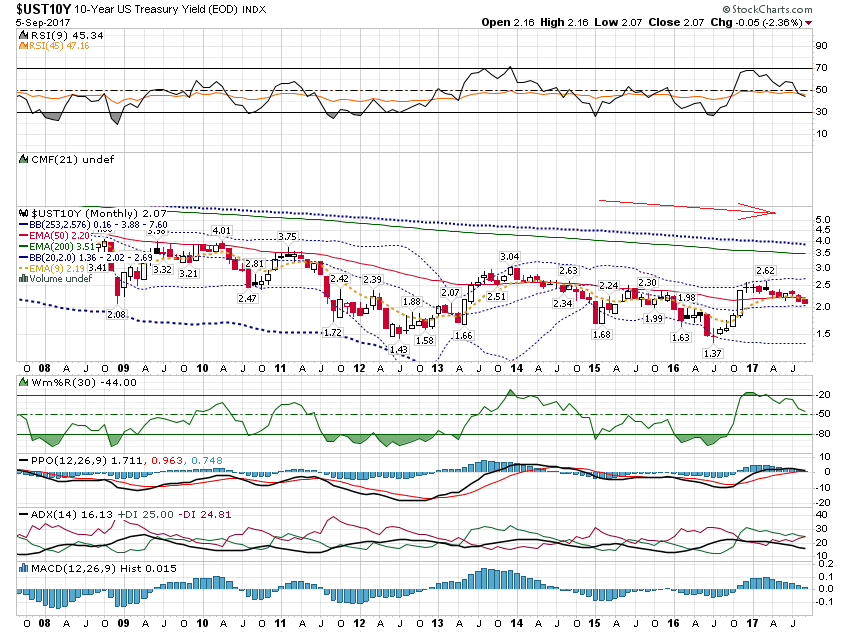 Intra Day
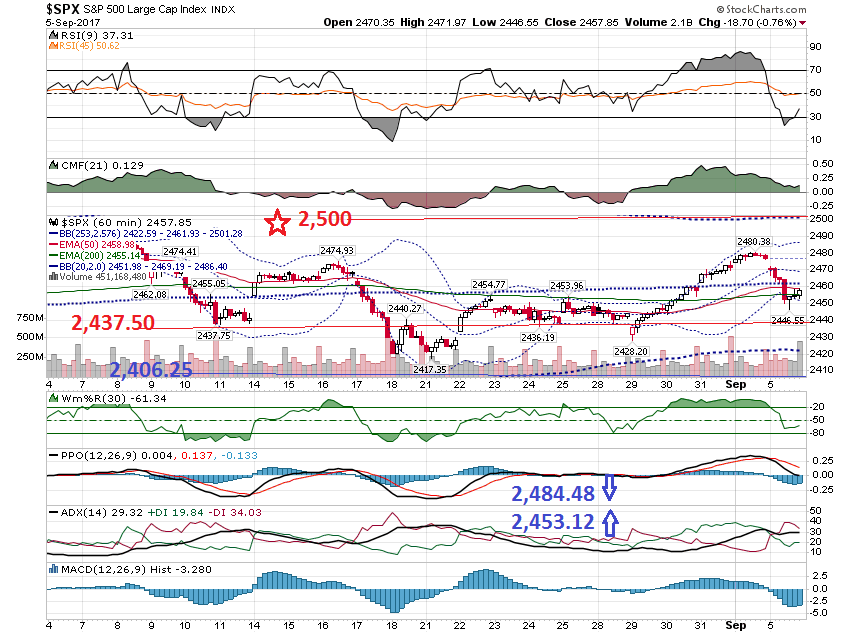 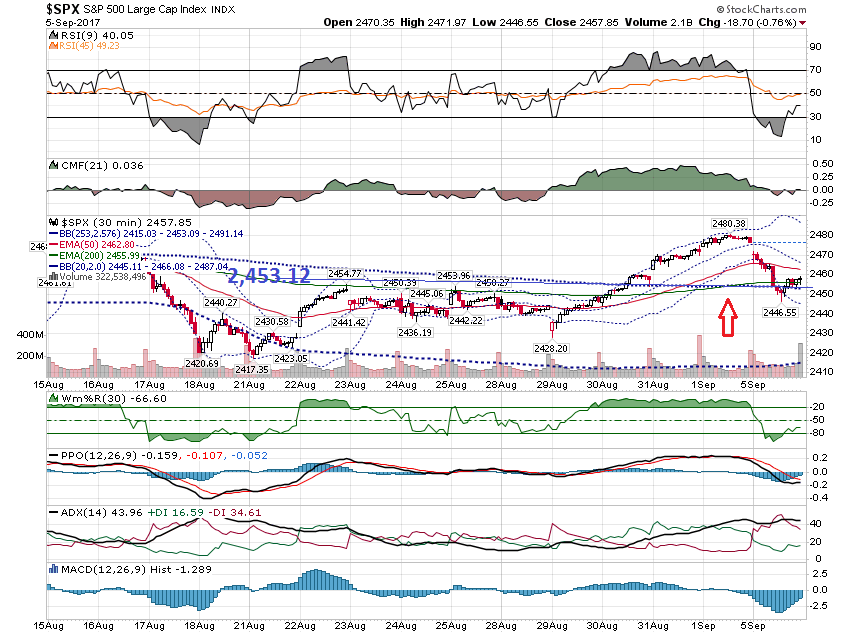 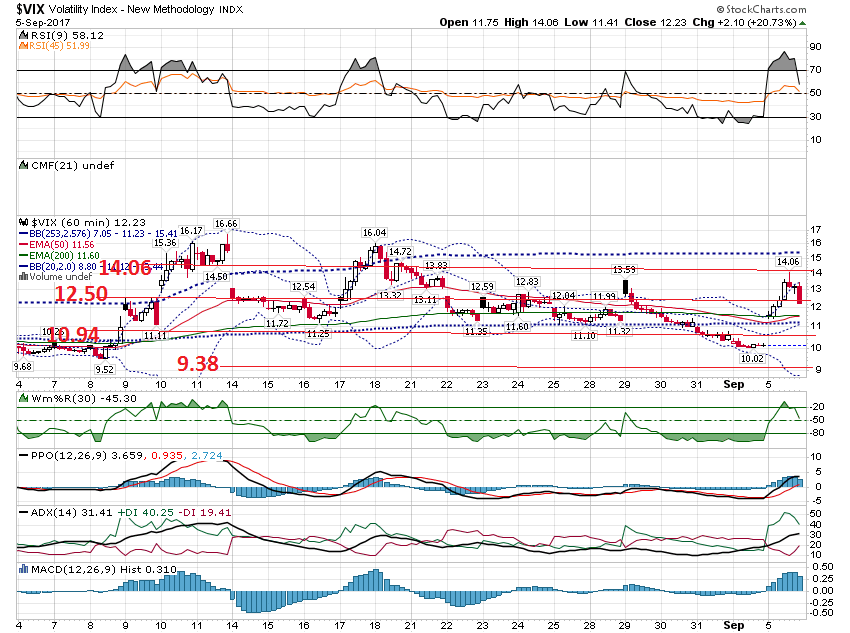 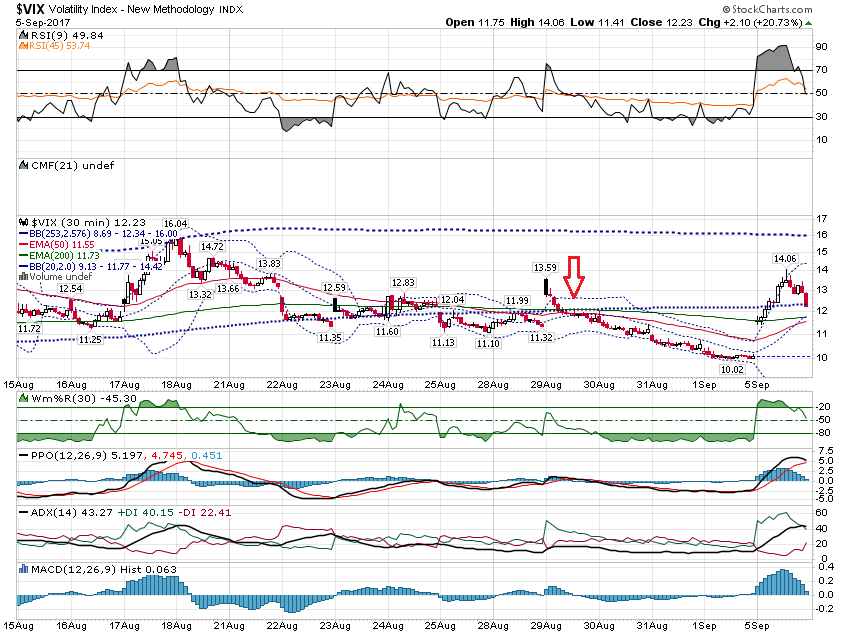 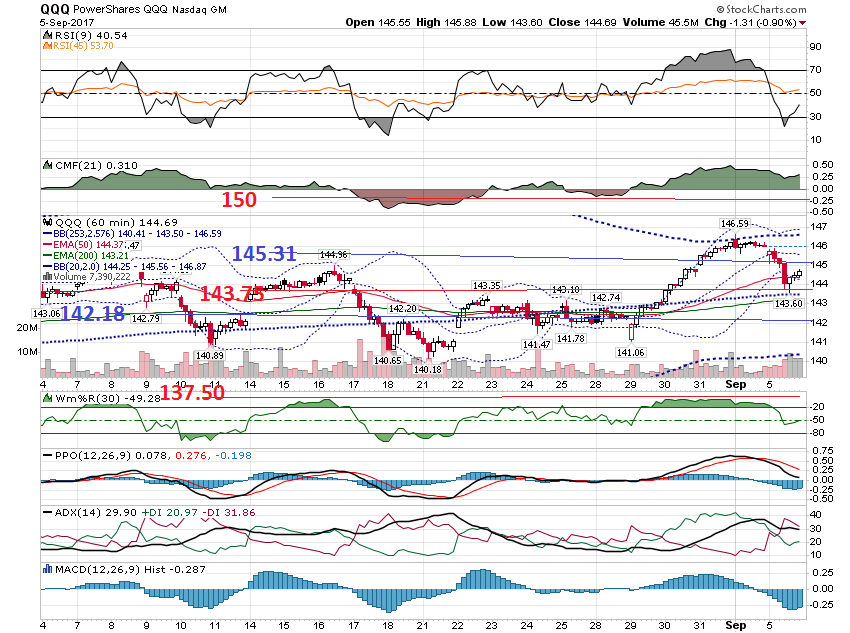 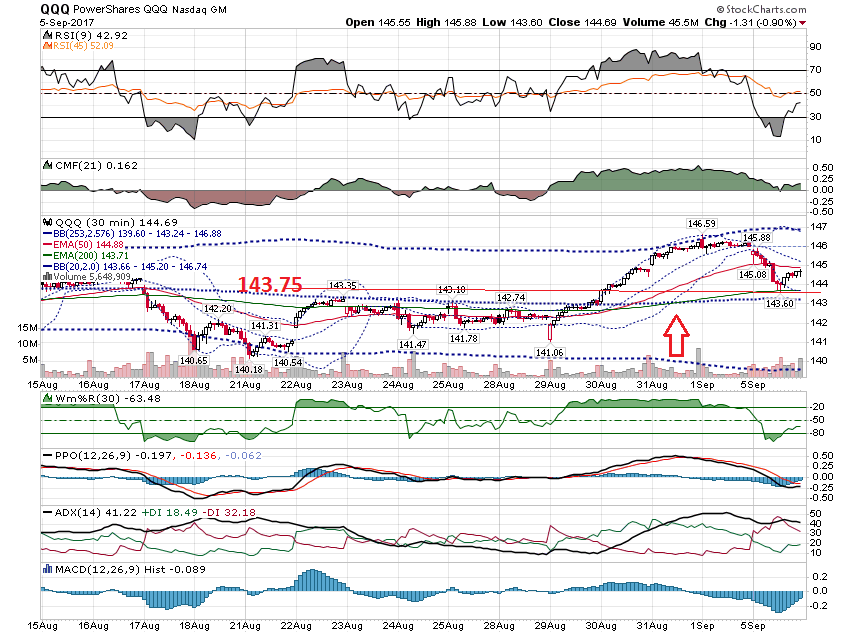 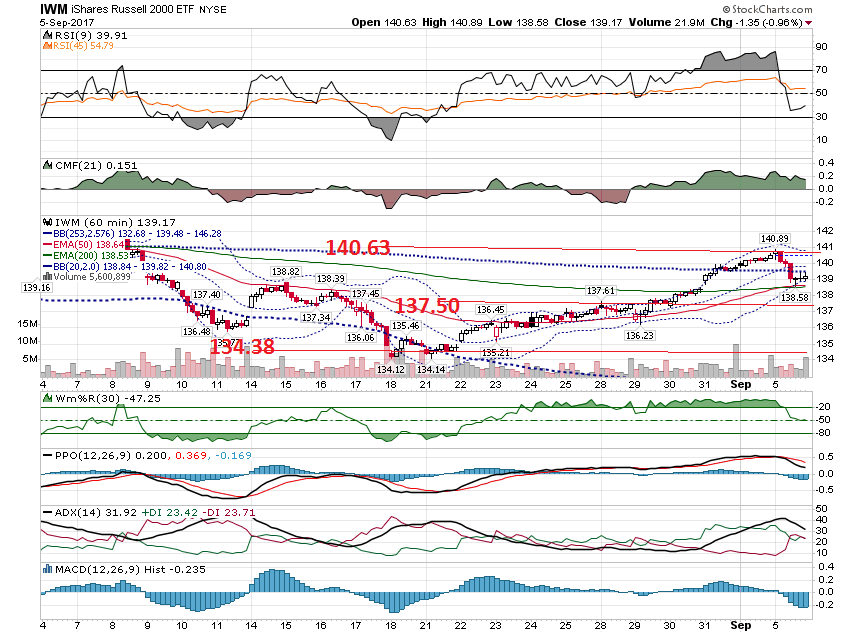 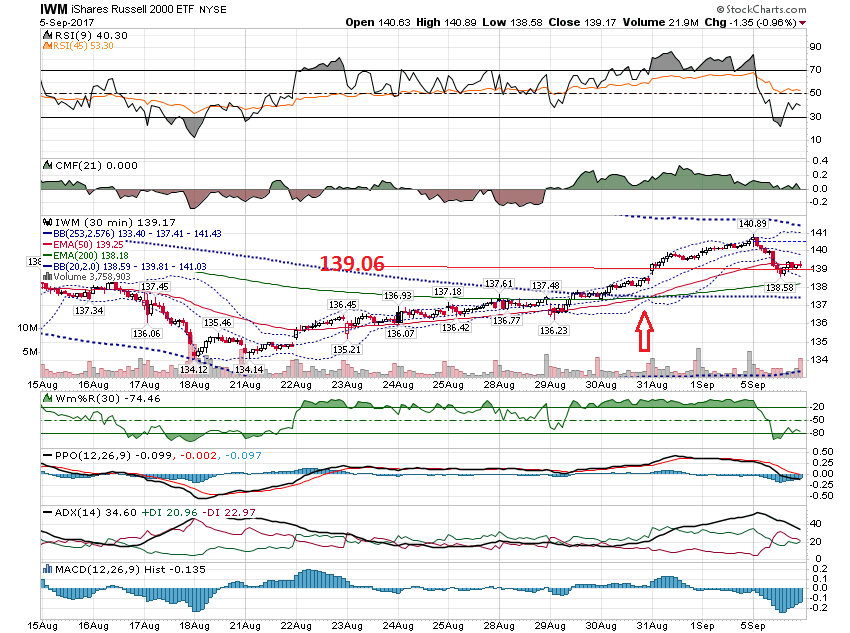 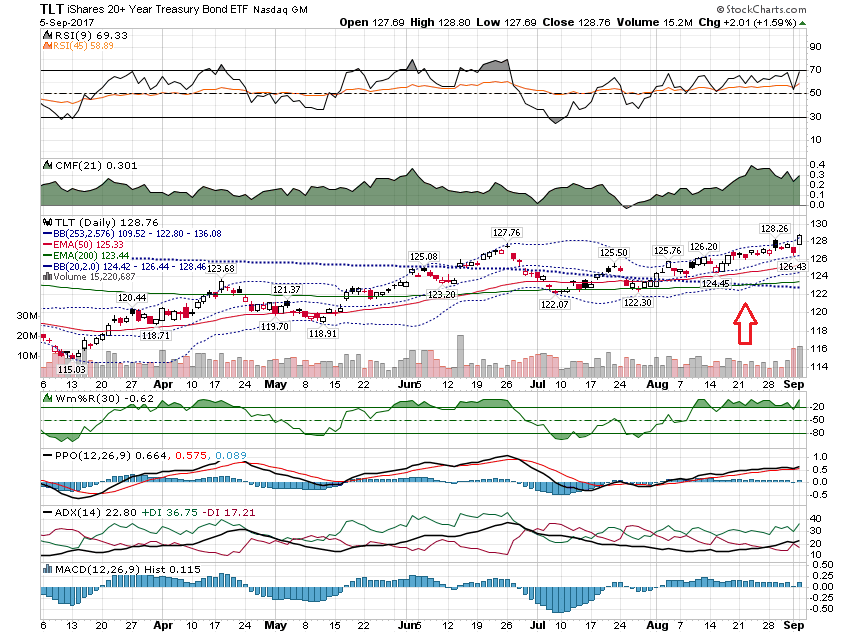 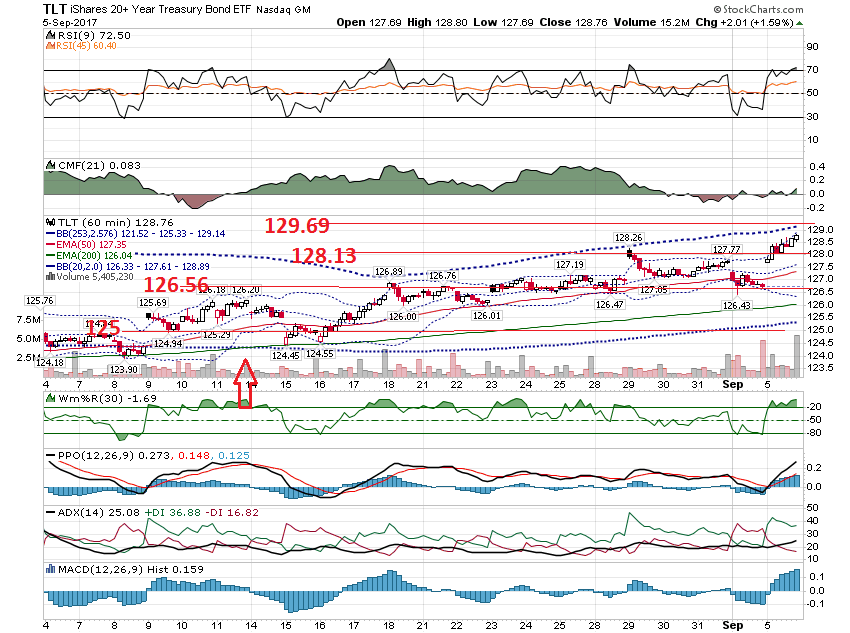 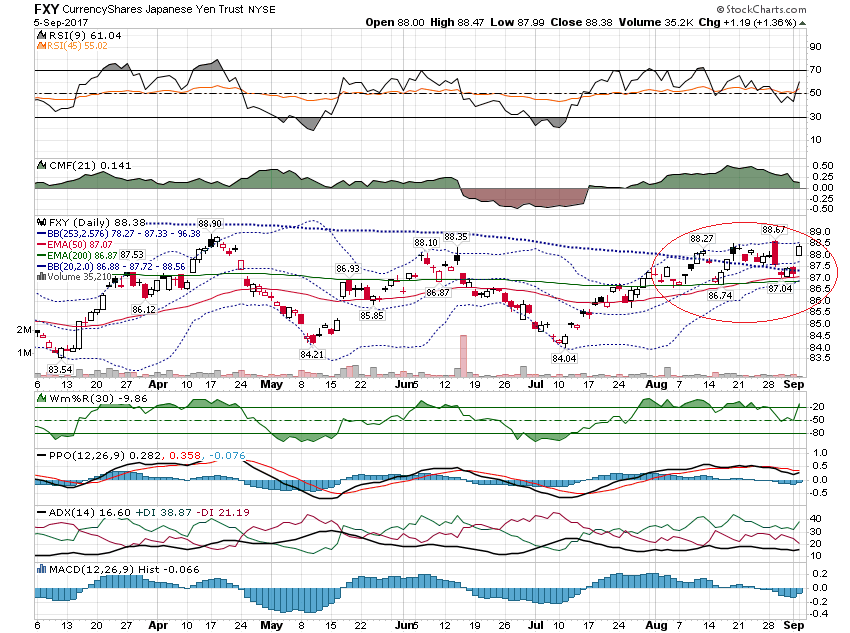 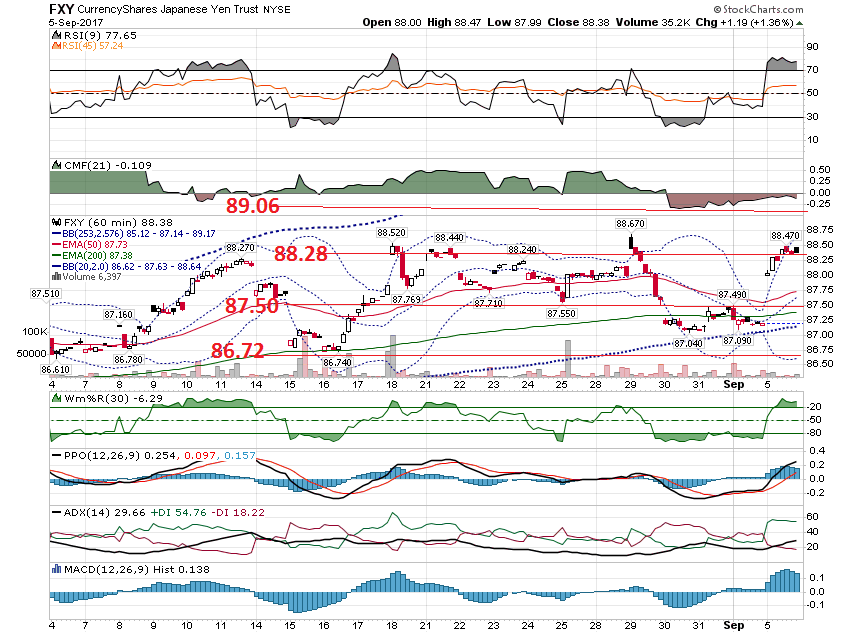 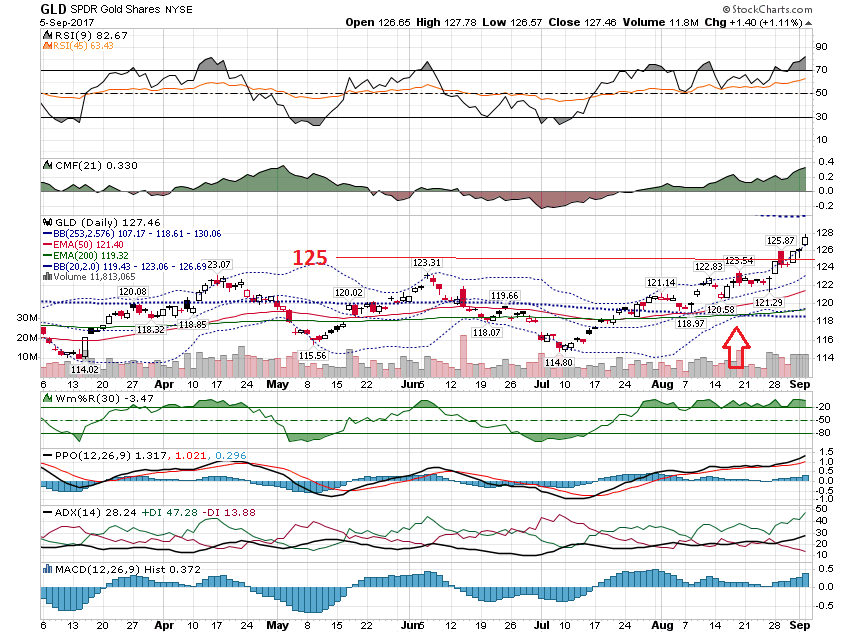 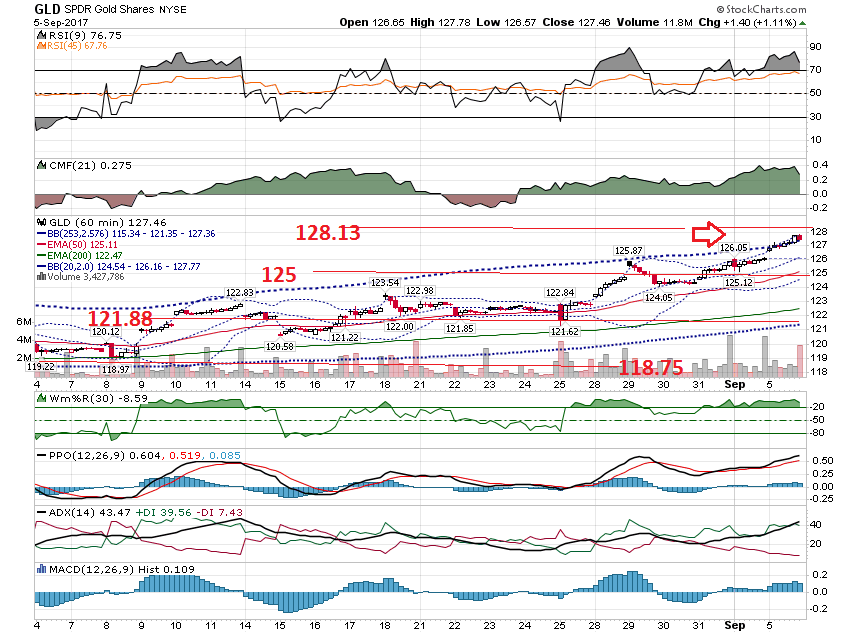 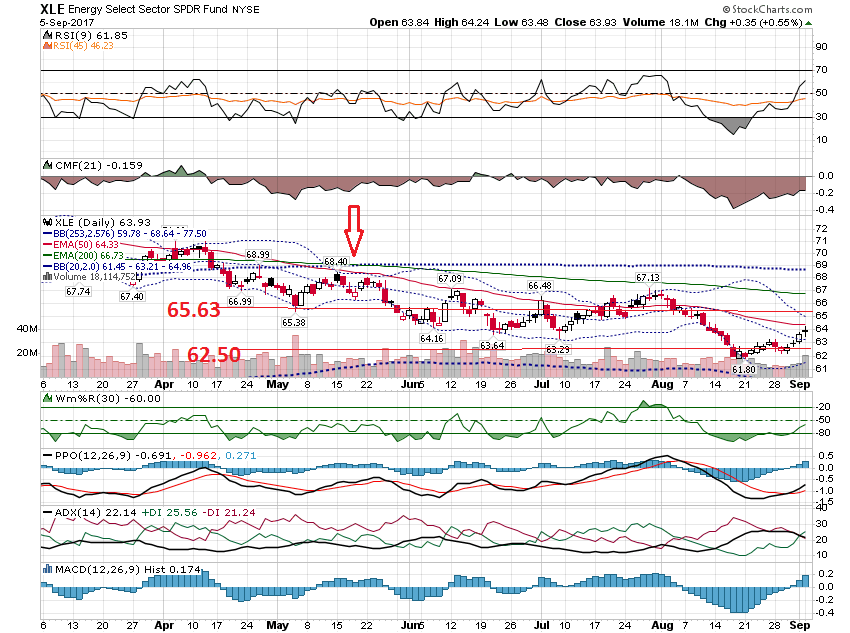 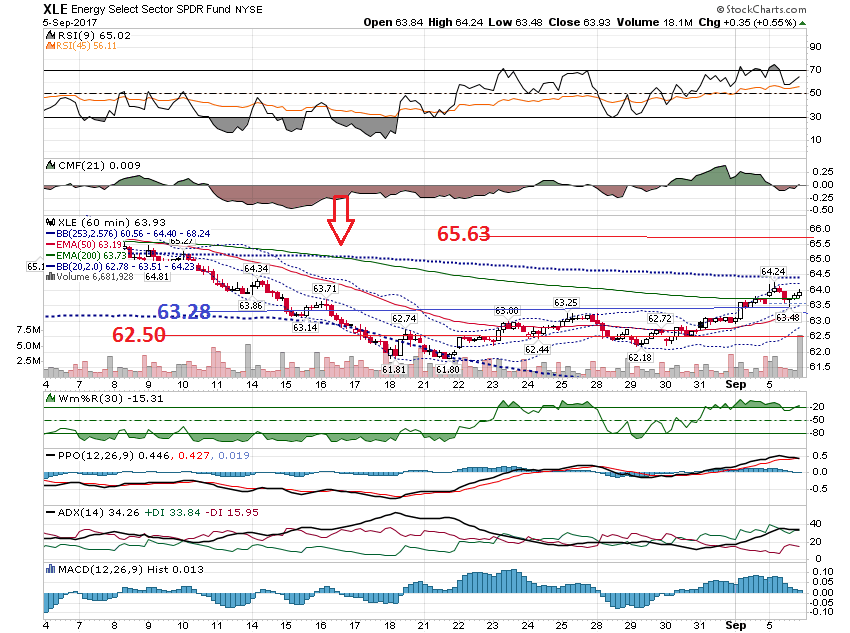 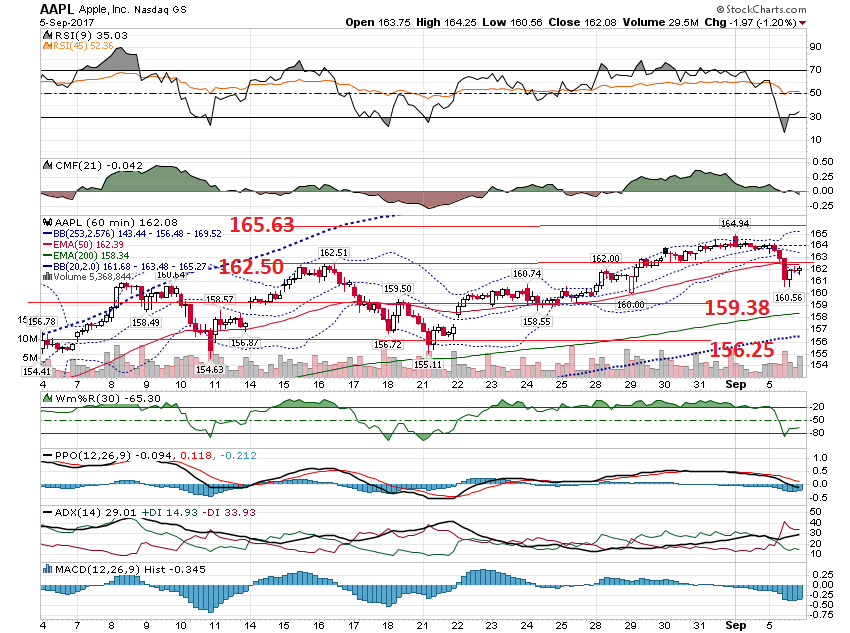 Post Earnings Set Up –Negative Daily CMG & Bullish Gap
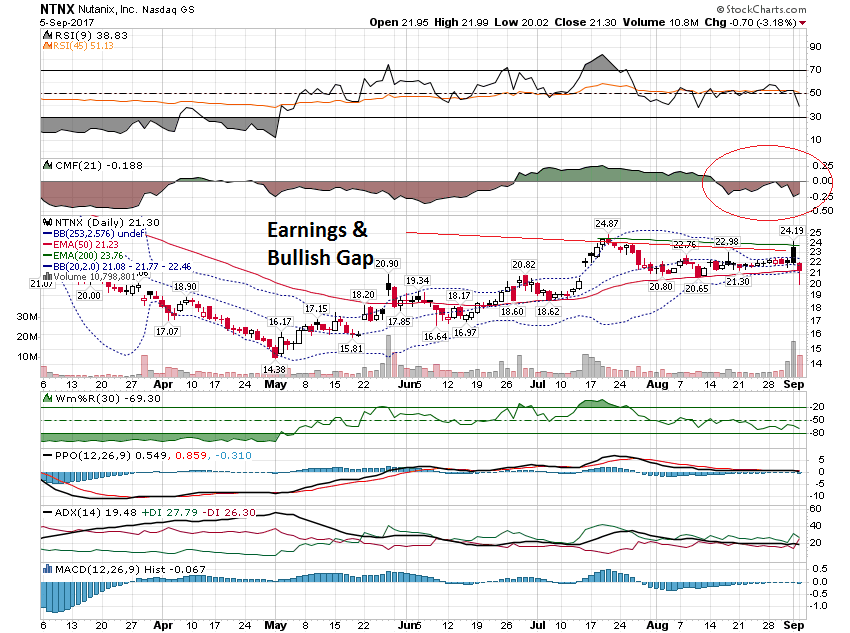 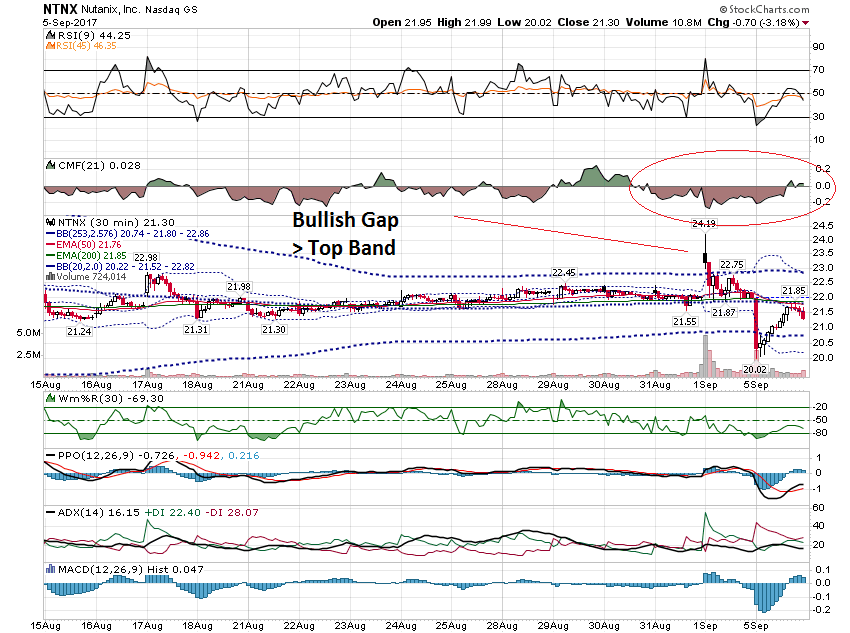 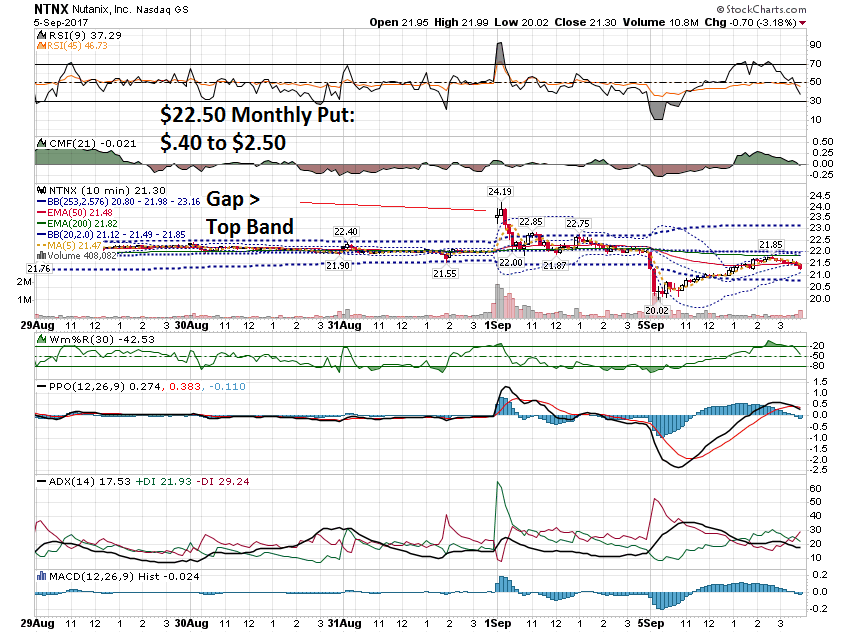 Chart Review - X
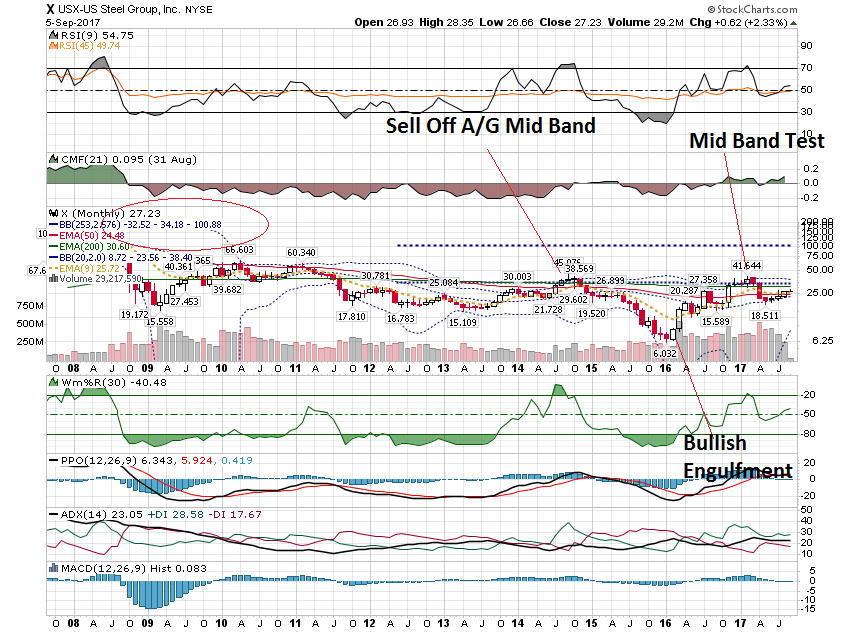 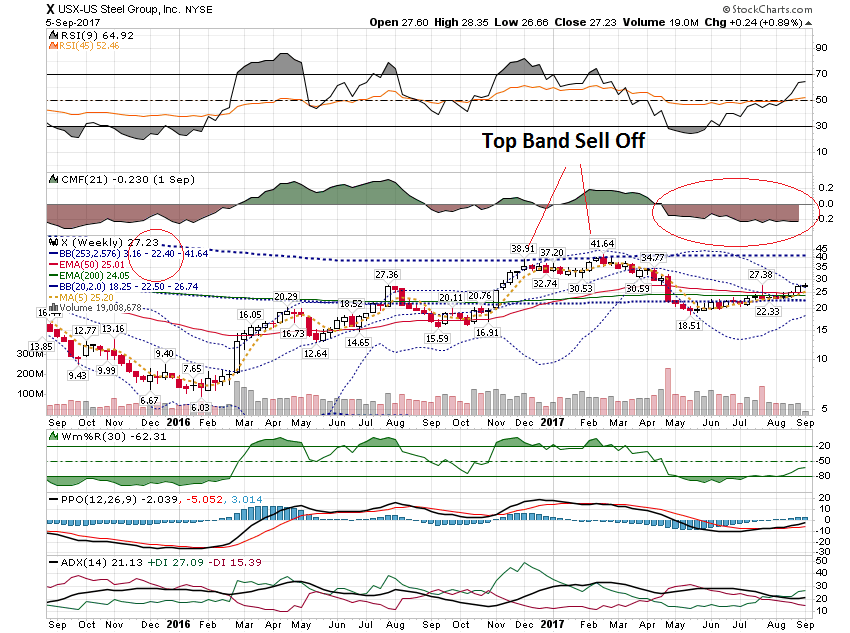 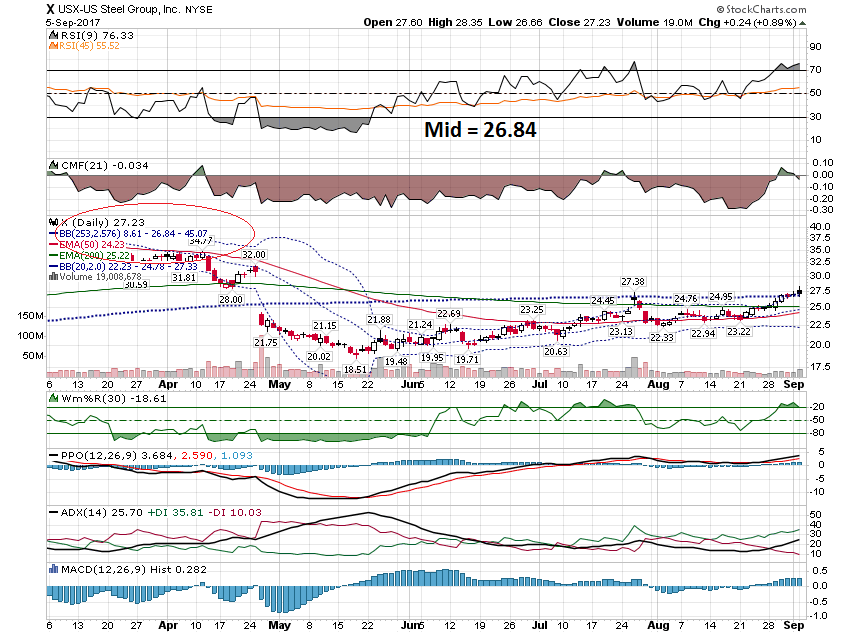 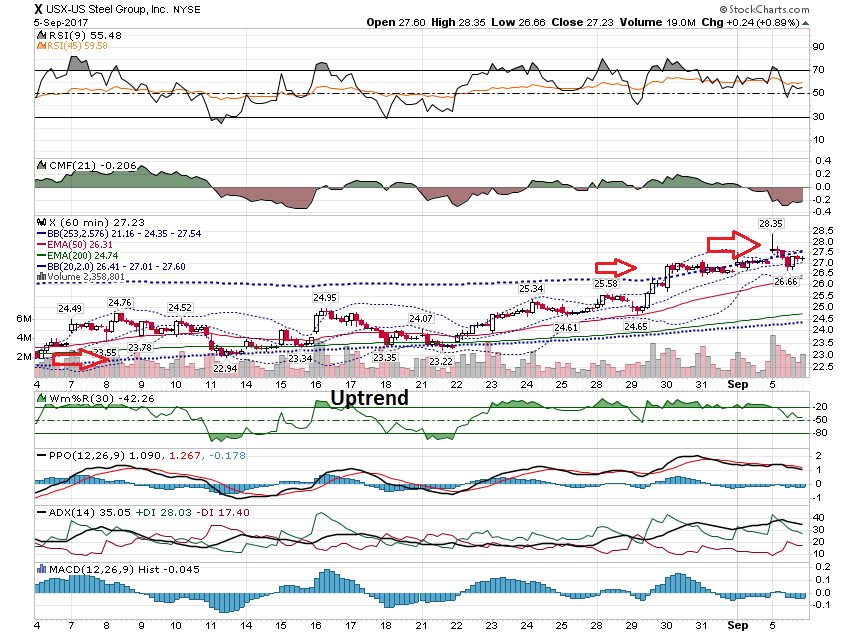 Thanks for watching!Bill DavisMad Day TraderSeptember 6, 2017 davismdt@gmail.com